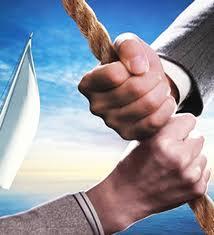 Guideline
3. Grade scales should be devised to give equal incremental value to each letter grade.
Rationale
To not over penalize students for failing an assignment.
The inequity of using a traditional 100 point scale with an E being 0-59.
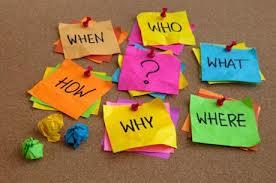 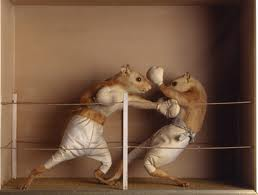 Scales
Current U-46 Scales
100-90      A
89-80	B
79-70	C
69-60        D	
59-0	E
2013-2014 Scale
5     A+ (100%)
4	A    (90%)
3	B    (80%)
2	C    (70%)
1	D    (60%)
0     E    anything 59%
                                or below
2013-2014 Scale
100-90      A
89-80	B
79-70	C
69-60	D	
59-50	E
You will still enter points in Infinite Campus for your assignments.
A side by side look at the two grading scales.
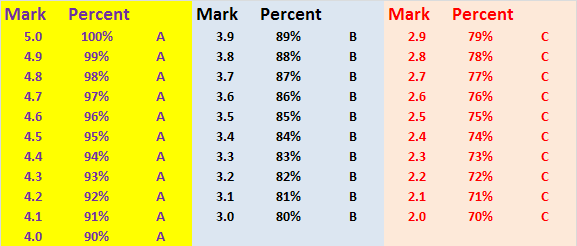 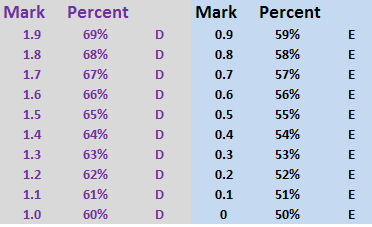 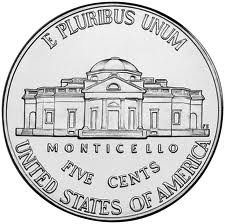 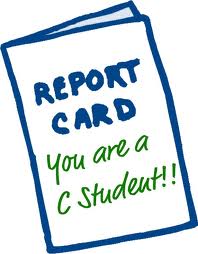 [Speaker Notes: Total point scale—your average student]
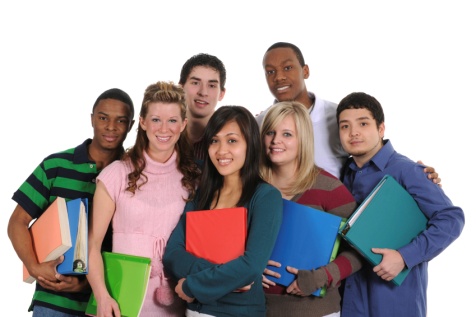 Reflection
These grading scales will not overly inflate earned grades.    
Allows students who make one or two mistakes to not be overly penalized.
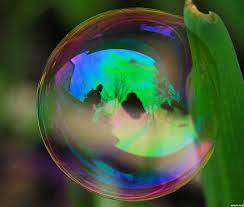 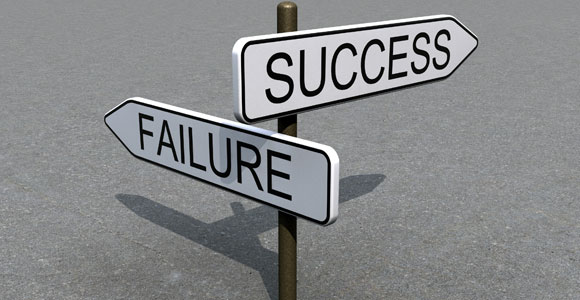 [Speaker Notes: The failing student]
Reflection
If this represents half of the grading period, the  last slide represents a student who has a chance to recover from poor choices.  With a 52.5% in half of the expected work, the student could still earn credit for the class if he completes assignments and does well. 
With the student with 28%, that student will simply give up.  There is minimal chance of earning credit for the class.